Úspěšné kampaně a důležitost komunikace
Pár poznatků k důležitosti komunikace
Whistleblowing je o komunikaci
Komunikace směrem ke společnosti – kampaně, příběhy, vysvětlování dopadu, podpora ze strany představitelů státu
Komunikace k organizacím:
odborná – metodiky, školení, sdílení dobré praxe 
informace pro oznamovatele jak, komu oznámit, vysvětlování důležitosti, manifestace podpory od vedení, příběhy z konkrétního odvětví –  příklad Česká pošta
pro povinné subjekty – výhody VOS, benefity, základní informace
Komunikace ideálně otevřená, férová – nutné pro budování důvěry a důvěryhodnosti

Měli bychom motivovat oznamovatele, aby podal oznámení?
16.01.2023
MINISTERSTVO SPRAVEDLNOSTI ČR
2
Průzkum 2020 - Behavio
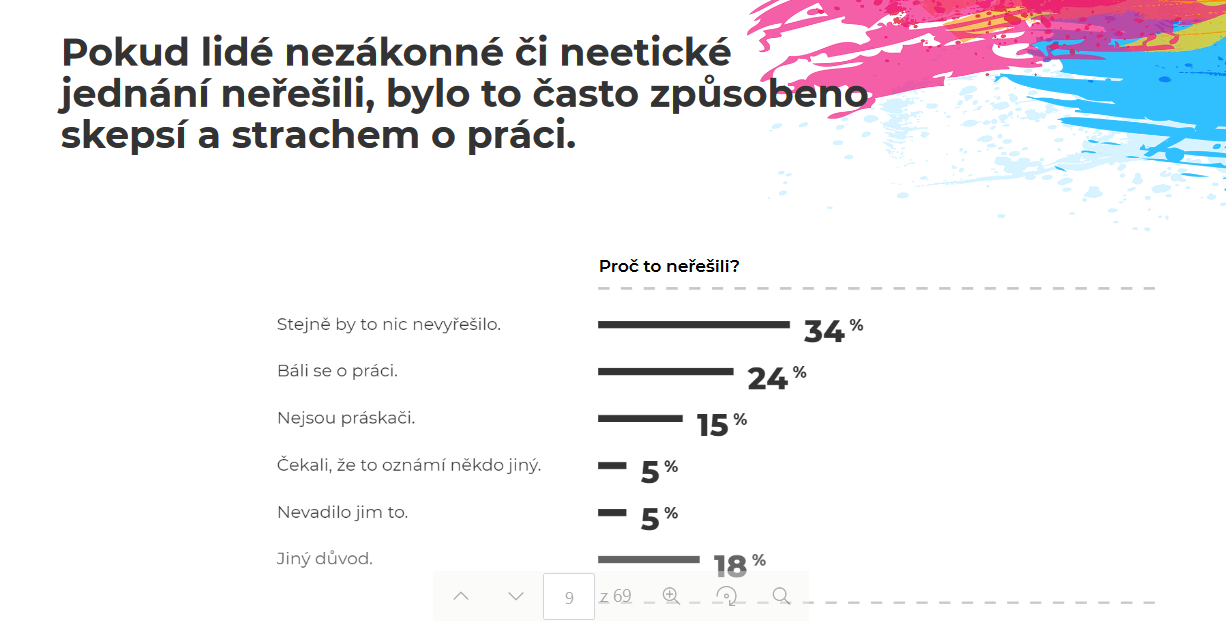 16.01.2023
MINISTERSTVO SPRAVEDLNOSTI ČR
3
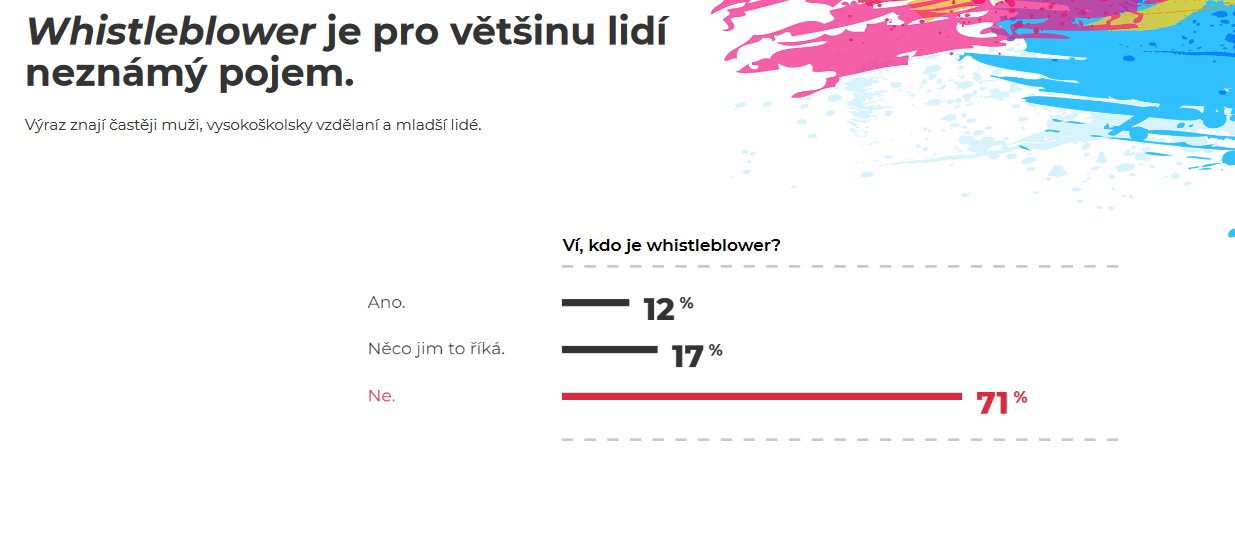 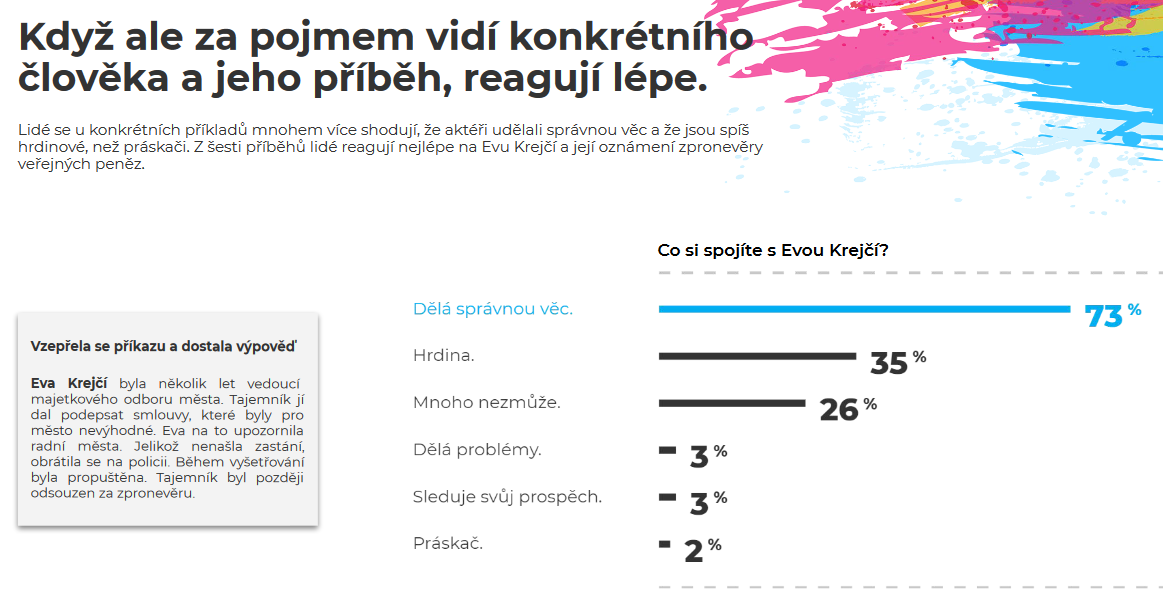 Špatný konec, horší emoce z příběhu
Důsledky protiprávního jednání – větší pochopení pro oznamovatele a ochota aktivně problém řešit
17.01.2023
MINISTERSTVO SPRAVEDLNOSTI ČR
4
17.01.2023
MINISTERSTVO SPRAVEDLNOSTI ČR
5
Velká Británie –iniciativa The Guardian´s Office
Vznik 2015 po publikování reportu jako reakce na problémy ve zdravotnictví
Spadá pod the National Health Services England
Cílem změna kultury ve zdravotnických a pečovatelských zařízeních
Po 5 letech, v roce 2020, více jak 600 guardians ve 400 zařízeních, nyní více jak 800
Součástí kampaň Speak Up Month
16.01.2023
MINISTERSTVO SPRAVEDLNOSTI ČR
6
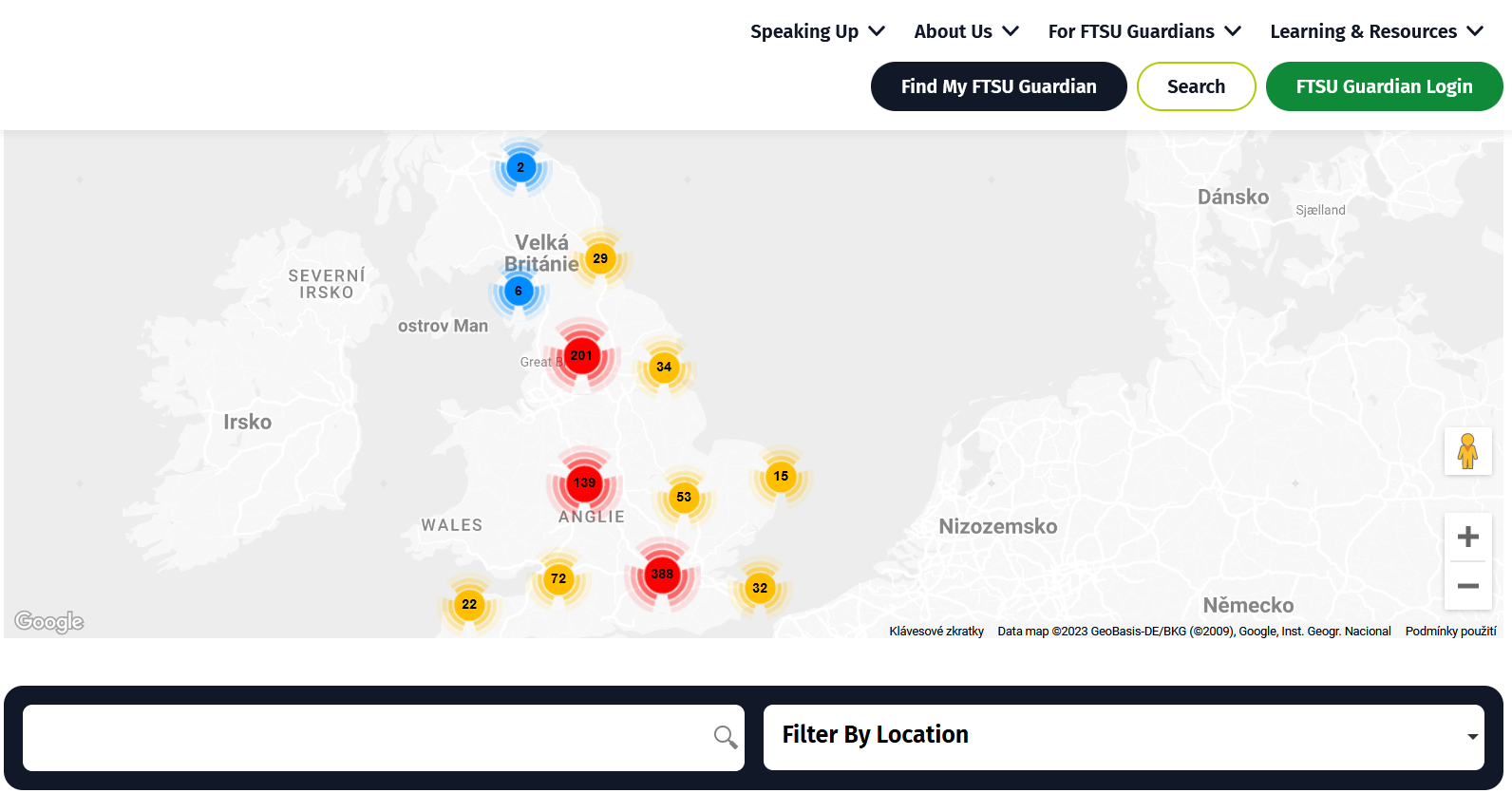 17.01.2023
MINISTERSTVO SPRAVEDLNOSTI ČR
7
Slovensko
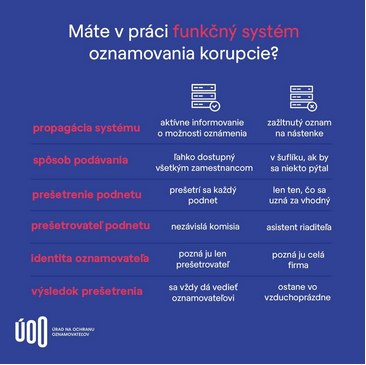 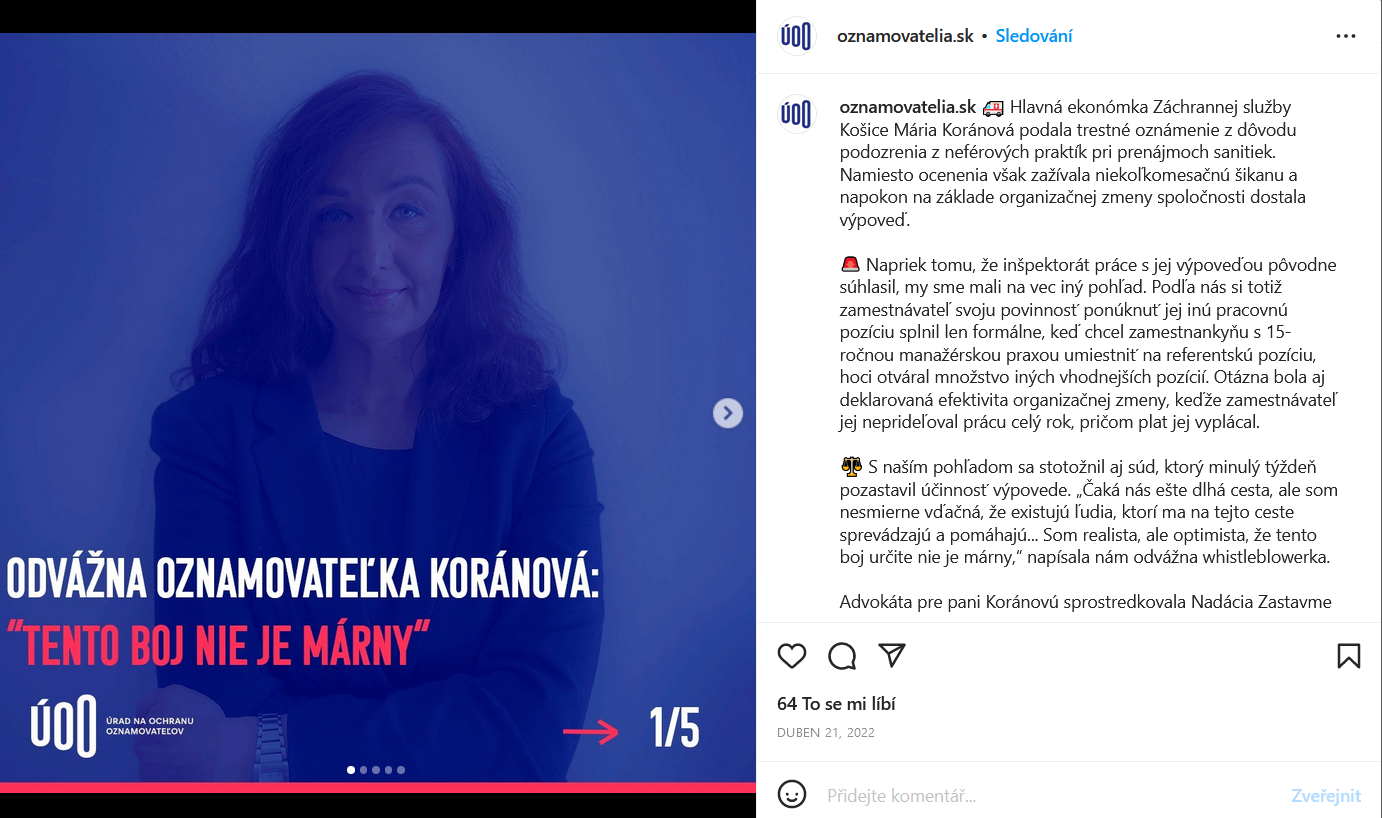 17.01.2023
MINISTERSTVO SPRAVEDLNOSTI ČR
8
Sociální sítě, nové formáty
17.01.2023
MINISTERSTVO SPRAVEDLNOSTI ČR
9
Oživení – Slepice, kampaň Vyslepičit/Ututlat?
17.01.2023
MINISTERSTVO SPRAVEDLNOSTI ČR
10
Vyhodnocování
Vymyslet se dá cokoliv, dobré vyhodnocovat efektivitu

Počet oznámení
Povědomí o zákonu, pravidlech, základních informacích
Lze jak obecně ve společnosti tak za organizaci
Oznámil/a byste znovu?
17.01.2023
MINISTERSTVO SPRAVEDLNOSTI ČR
11
Děkuji za pozornost

Šárka Zvěřina Trunkátová
Oživení, z.s.
Whistleblowingcenter.cz
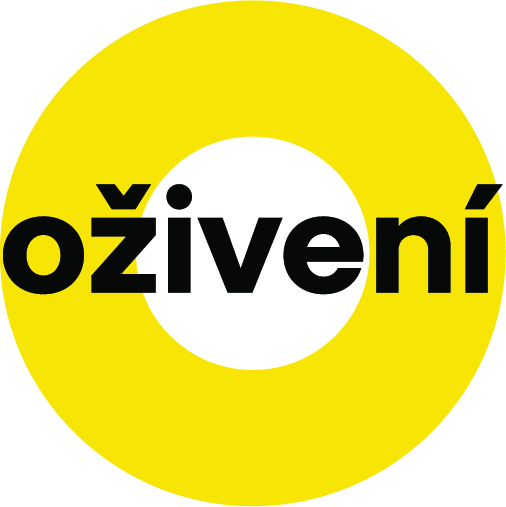 16.01.2023
MINISTERSTVO SPRAVEDLNOSTI ČR
12